Developments in Reviver Statute Legislation:How Much is the Door Open?
Robert W. DiUbaldo 
Shareholder, Carlton Fields, P.A.
Reviver Statute – What is it?
Legislation that “revives” the statute of limitations for otherwise time-barred sexual abuse claims
Creates a “window” for expired civil and criminal claims to be brought against individuals and organizations that employed, supervised and/or harbored them
Claims brought within the applicable “window” are treated as if the SOL which may have previously barred them has no effect
Retroactive application and constitutionality
Additional legislative expansion, elimination or creation of the SOL applicable to civil and criminal sexual abuse claims
Reviver Statute – Why now?
Investigations into the Catholic Church, yeshivas, Boy Scouts and educational institutions or youth organizations
Lobbying efforts
Political climate
Media exposure
Public sentiment
Reviver Legislation Enacted
California – previously passed legislation creating a one-year “reviver” window
Connecticut – extended SOL to age 48, even if previously expired
Delaware – revived time-barred claims for a two-year period from 2007-2009, and altered SOL so that action based on childhood sexual abuse may be commenced at any time
Georgia – multi-year “reviver” window
Hawaii – multi-year “look back” windows
Massachusetts – age 53 against perpetrator or discovery + 7 years against non-perpetrators (SOL tolled until child reaches age of 18)
Minnesota – three-year window opened until 2016 for expired claims
New York – opened one-year “revival” window eff. August 2019
Reviver Legislation on the Horizon
CA – AB 218 (bill introduced that would open a three-year window for expired claims and otherwise expand the SOL)
Prior one-year “reviver” window opened in CA resulted in hundreds of civil actions and more than $1 billion in payments by the Catholic Church
CT – amendment of pending bill to further expand SOL (prior expansion resulted in hundreds of claims and nine-figure aggregate payouts)
NJ – AB 3648 (pending legislation includes expanded SOL and a two-year retroactive reviver “window”)
PA – HB 963 (proposed bill with two-year reviver window)
Others:  GA, HI, ID, MT, NC, RI, SD, VT, D.C.
Victims Compensation Programs
Independent Compensation Programs established by Catholic dioceses in certain states (NY, CA, PA and NJ)
Voluntary, out-of-court program that provides for the submission and resolution of abuse claims
Administered by a third-party, funded (initially) by the Diocese 
Includes a claim submission and resolution protocol, monetary tiers and caps, limited attorney involvement, limited information and investigation process, confidentiality restrictions and binding awards issued by the administrators
Insurance & Reinsurance Issues
Reviver statutes = hundreds to thousands of claims previously time-barred, and potentially 9/10 figure payouts
Plaintiff’s bar is well-prepared
Variety of potential “insured” targets for civil actions:
Catholic Church, yeshivas and other religious organizations;
Education institutions (public and private);
Foster care or social service agencies;
Child care centers & youth organizations
Historical use of “Occurrence” based liability insurance policies and abuse or molestation exclusions
Limited investigation ability and evidentiary/proof issues
Victims Compensation Programs
Insurance & Reinsurance Issues
Number of Occurrences (test varies by jurisdiction)
Driven by particular facts, contract language and applicable law
Roman Catholic Diocese of Brooklyn v. Nat’l Union Fire Ins. Co. of Pittsburgh, Pa., 21 N.Y.3d  139, 153 (N.Y. 2013) & Nat. Union Fire Ins. Co. of Pittsburgh, Pa., et al. v. Roman Catholic Diocese of Brooklyn, et al., 2017 WL 748834 (N.Y. Sup. Ct., New York Cty. Feb. 27, 2017) (separate “occurrence”, per claimant, per implicated policy period)
In re Diocese of Duluth, 565 B.R. 914 (Bankr. D. Minn. 2017) (separate “occurrence”, per victim, per priest, per policy period)
Schorno v. State Farm Fire and Cas. Co., 445 F. App’x 956, 958 (9th Cir. 2011) (continuous pattern of abuse over several years was a single “occurrence” under policy’s “continuous exposure” provision) 
Roman Catholic Church of the Archdiocese of Santa Fe, Inc. v. Continental Ins. Co., 1995 WL 18214392 (N.M. Dist. Ct. Santa Fe Cty. Sept. 25, 1995) (one “occurrence”, per perpetrator, per policy period, regardless of the number of victims or acts of abuse)
Pennsylvania State University v. Pennsylvania Mfrs. Ass'n Ins. Co., 2016 WL 2737438 (Pa. Com. Pl. May 4, 2016) (under certain language, Penn State’s continuous negligence in failing to supervise Sandusky was a single occurrence, per victim, triggering only the policy year in which injury first manifested; single “occurrence” under other “grouping” language)
Insurance & Reinsurance Issues
Trigger/Allocation (approach differs by jurisdiction)
Again, driven by particular facts, contract language and applicable law
Various trigger theories employed (injury-in-fact, manifestation, etc)
“Pro rata” v. “all sums”
Diocese of Brooklyn I & II, (applying NY law and pro rata allocation methodology, finding that defense and indemnity amounts should be allocated to each policy period in which a claimant alleged abuse, requiring exhaustion of multiple retentions)
Pennsylvania State University, (applying PA law and finding that coverage triggered under one policy – the first policy during which bodily injury “manifested” in a way that was “reasonably apparent,” regardless of whether injury may have continued into successive policy periods).
Insurance & Reinsurance Issues
“Known loss” & “expected or intended” arguments
Notice requirements under “occurrence” policies 
Claims made policies
“Other Insurance” and lost or incomplete policies or reinsurance contracts
“Voluntary payment” and “cooperation” provisions
Scope of exclusions
Insured bankruptcies and “drop down” or “no drop down” provisions
Other issues arising from Victims Compensation Programs
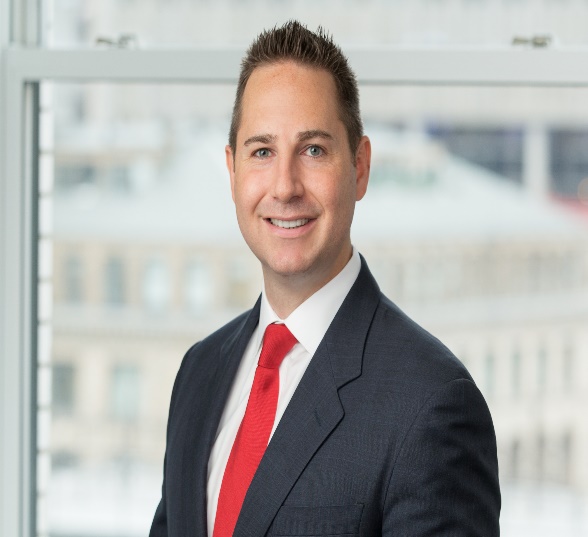 Contact
Robert W DiUbaldoShareholder
212.380.9635
rdiubaldo@carltonfields.com